ЗАЛОГ ИСКЛЮЧИТЕЛЬНЫХ ПРАВ            НА ОБЪЕКТЫ                       ИНТЕЛЛЕКТУАЛЬНОЙ СОБСТВЕННОСТИ. НАПРАВЛЕНИЯ РАЗВИТИЯ
канд. экон. наук, доцент  
©Масленкова Ольга Федоровна
Кузбасский гуманитарно-педагогический институт Кемеровского государственного университета
8-913-070-4910
o_maslenkova@mail.ru
1
Проблемы управления 
интеллектуальной собственностью компании:
 
1. Оценка рыночной стоимости.
2. Выбор способа расчета амортизационных отчислений.
3. Использование в качестве вклада в уставный капитал других организаций.
4. Передача прав на пользование объектами интеллектуальной собственности другим хозяйствующим субъектам (лицензирование и т.д.).
5. Анализ  экономической эффективности использования объектов интеллектуальной собственности.
6. Использование исключительных прав на объекты интеллектуальной собственности в качестве залога в равной степени с иным имуществом при получении банковских кредитов  и займов от  иных  юридических и физических лиц.
2
В статье 358.18, п.2 ГК РФ  речь идет о необходимости государственной  регистрации залога исключительных прав (ИП) на объекты интеллектуальной собственности (ОИС).

Регистрация осуществляется по правилам раздела VII  ГК РФ. 

В п.2 статьи 1232 ГК РФ: если результат интеллектуальной деятельности или средство индивидуализации подлежит государственной регистрации (обязательной или добровольной), то и  залог этого права также подлежат государственной регистрации.
3
Требуется государственная регистрация залога  исключительного права на следующие объекты интеллектуальной собственности:


1. Программы для ЭВМ и базы данных (федеральный закон №193-ФЗ от 28.06.2022 г.)
2. Изобретения, полезные модели, промышленные образцы (статьи 1246 и 1353 ГК РФ).
3. Селекционные достижения (статья 1246 и 1414 ГК РФ).
4. Топологии интегральных микросхем в случае их регистрации по желанию правообладателя (статья 1246  и 1452 ГК РФ).
5. Товарные знаки и знаки обслуживания (статьи 1246, 1480, 1492 ГК РФ).
4
В российском юридическом поле действуют  нормативные документы:

1. Определяющие порядок и условия государственной регистрации залога  исключительного права.

2. Обеспечивающие проверку договора залога исключительных прав  на предмет его соответствия  требованиям законодательства Российской Федерации. 

3. Регламентирующие порядок исполнения функции по государственной регистрации залога.
5
Содержание договора залога права определено в пункте 1, статьи 358.3  ГК РФ. 


	Процедура обращения взыскания на предмет залога определена федеральным законом от 02.10.2007 г. №229-ФЗ               «Об исполнительном производстве».
6
Изменения залоговых правоотношений в части использования в качестве предмета залога           ИП на ОИС:

- имеют масштабный характер;

- значительно расширили возможности их использования в экономическом обороте;

- упрочили правовые  позиции  правообладателей.
7
Рисунок  1 - Динамика зарегистрированных Роспатентом  договоров залога товарных знаков и РИД за период 2009 – 2018 годы  

 (составлено автором на основе официальных отчетов Роспатента за 2009 - 2018 годы).
8
Динамика залога исключительных прав на результаты интеллектуальной деятельности и товарные знаки в России за 2014-2018 годы, ед.
9
Характеристика залогодателей и залогодержателей при залоге исключительных прав на результаты интеллектуальной деятельности и товарные знаки в России за 2014-2018 годы, ед.
10
Среднее количество объектов интеллектуальной собственности на один договор по категориям участников за 2014-2018 гг.
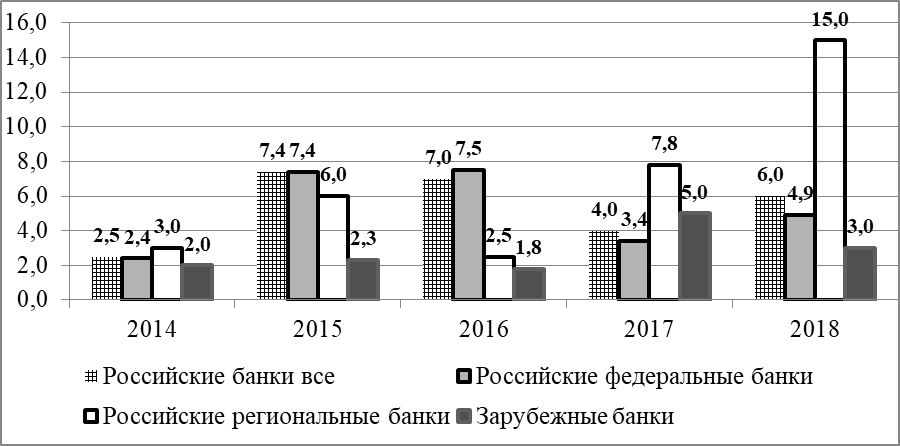 Рис.Среднее количество объектов интеллектуальной собственности на один договор залога  по категориям банков-залогодержателей за 2014-2018 гг., единиц/договор
11
Виды деятельности российских компаний-залогодателей и                                                       российских  компаний-залогодержателей в 2014-2018 гг.
12
Банки – лидеры на рынке кредитования под залог  исключительных прав на результаты интеллектуальной деятельности и товарные знаки в России за 2014-2018 годы, ед.
13
Региональные банки  на рынке кредитования под залог  ИП  на ОИС в России                           за 2014-2018 годы, ед.
14
Иностранные банки, предоставлявшие кредиты под залог  исключительных прав на объекты интеллектуальной собственности российским компаниям в 2014-2018 гг.
15
Выгоды кредитования под залог исключительных прав на объекты интеллектуальной собственности
16
Выгоды кредитования под залог исключительных прав на объекты интеллектуальной собственности
17
Риски и сложности  кредитования под залог ИП на ОИС
18
19
20
[1]
Направления  развития кредитования  под залог исключительных прав на объекты интеллектуальной  собственности
21
Направления  развития кредитования  под залог исключительных прав на объекты интеллектуальной  собственности (продолжение)
[1]
22
В настоящее время в России действует:

ГОСТ Р 58590-2019

Национальный Стандарт 

ИНТЕЛЛЕКТУАЛЬНАЯ СОБСТВЕННОСТЬ.УПРАВЛЕНИЕ В КРЕДИТНОЙ ОРГАНИЗАЦИИ

Intellectual property. Management in the credit organization

Автор данной презентации Масленкова О.Ф. принимала
непосредственное участие в его разработке.
23
В настоящее время в России действует:

ГОСТ Р 70484-2022

Национальный Стандарт 

ИНТЕЛЛЕКТУАЛЬНАЯ СОБСТВЕННОСТЬ.СТРАХОВАНИЕ РИСКОВ
24
Кейс.  Кредитование под залог ИП на ОИС. Акционерное общество «Российский Банк поддержки малого и среднего предпринимательства»                 (АО «МСП Банк), г. Москва
https://www.mspbank.ru/media/news/MSP-Bank-pervym-iz-rossiyskikh-bankov-predostavil-kredit-pod-zalog-tolko-intellektualnoy-sobstvennos/

https://mspbank.ru/media/news/MSP-Bank-predostavil-bolee-5-mlrd-rubley-pod-zalog-intellektualnoy-sobstvennosti-v-2020-godu/#:~:text=%D0%9C%D0%A1%D0%9F%20%D0%91%D0%B0%D0%BD%D0%BA%20%D0%B3%D0%BE%D1%82%D0%BE%D0%B2%20%D0%BF%D1%80%D0%B5%D0%B4%D0%BE%D1%81%D1%82%D0%B0%D0%B2%D0%B8%D1%82%D1%8C%20%D1%82%D0%B0%D0%BA%D0%B8%D0%BC,%D0%B3%D0%BE%D0%B4%D1%83%20%D0%B4%D0%BE%D1%81%D1%82%D0%B8%D0%B3%203%20%D0%BC%D0%BB%D1%80%D0%B4%20%D1%80%D1%83%D0%B1%D0%BB%D0%B5%D0%B9.
25
Благодарю за внимание!             © Масленкова Ольга Федоровна,                                                         канд. экон. наук, доцент             Кузбасский гуманитарно-педагогический институт                                                                                                                                                                       				Кемеровского государственного университета													8-913-070-4910										    o_maslenkova@mail.ru
26